The Little Red HenText Talk
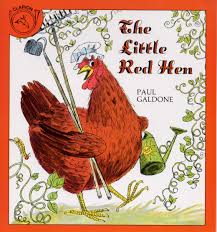 I can use words I learn from a text.
1   2   3   4
Tell your partner about a new word you learned last week.
The Little Red Hen
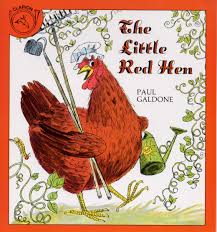 Read-Aloud 
https://youtu.be/DnDtd8ZzuLE
Cozy
Cozy
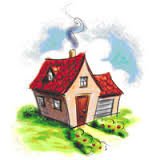 Warm
Friendly
Comfortable
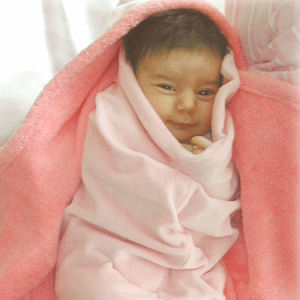 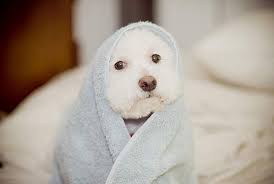 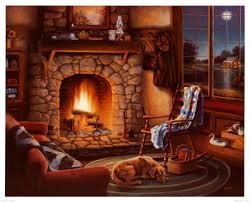 Thumbs up if this is a time you would be cozy, thumbs down if it is not.
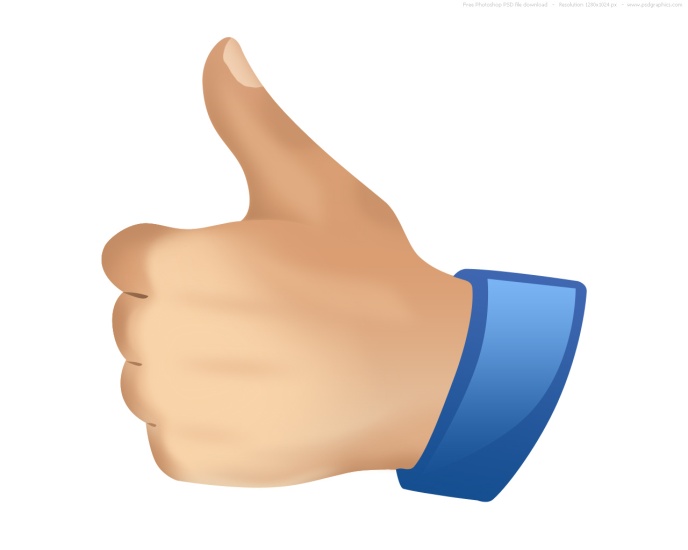 You are sitting by the fire reading your favorite book.

You are at a restaurant sitting in a very uncomfortable, cold, hard chair.

You are snuggled up under your favorite blanket with your favorite teddy bear.
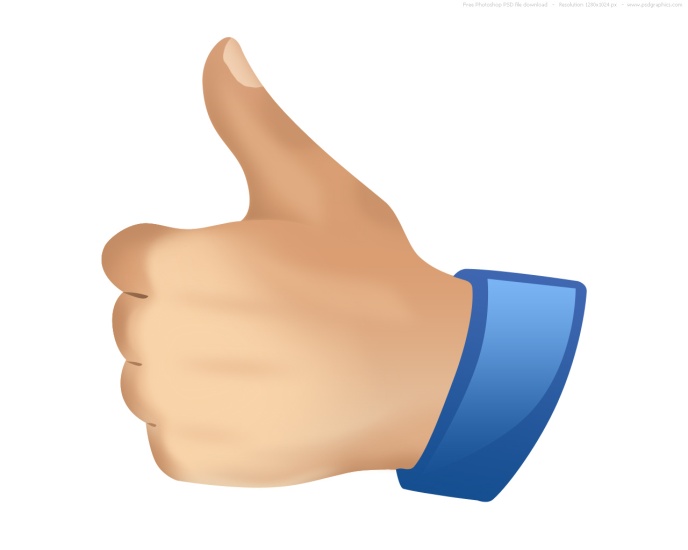 Mend
Mend
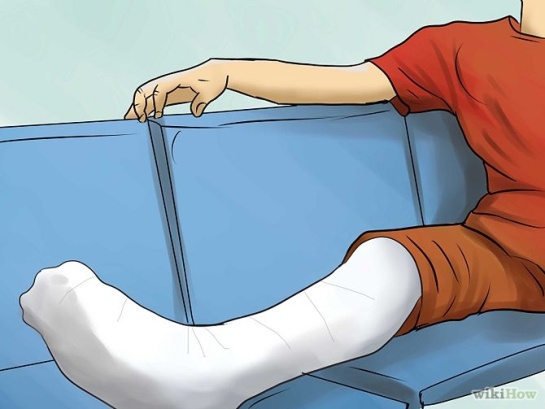 To heal
To fix something
To show better behavior
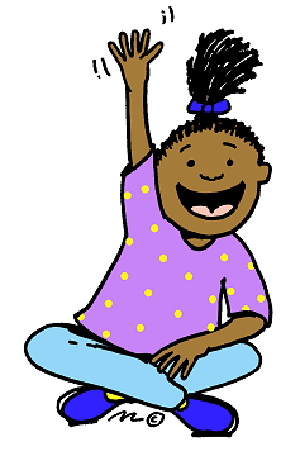 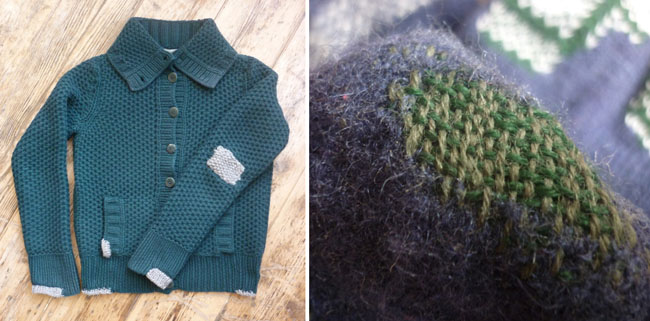 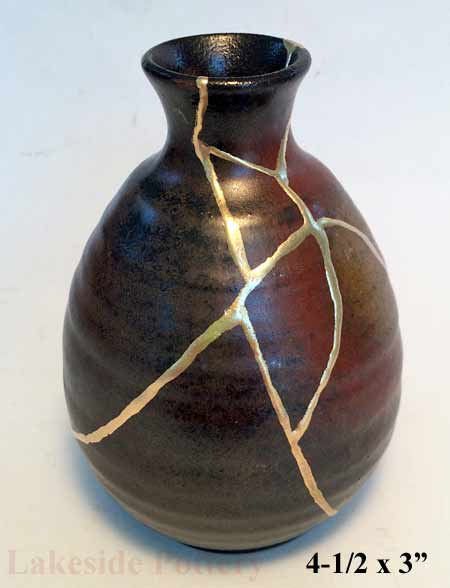 Mended is in the past tense.
Pretend you are mending. 
What does mending look like?
Stroll
Stroll
A slow walk
A relaxed and unhurried walk
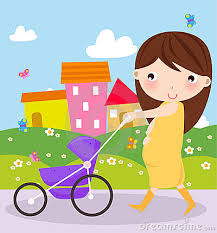 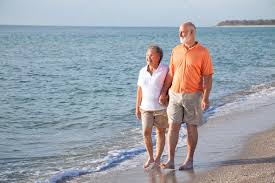 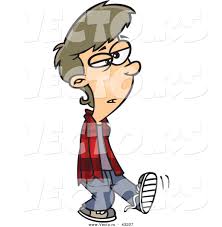 Strolled is in the past tense.
Thumbs up if this is a time you would stroll.  Thumbs down if not.
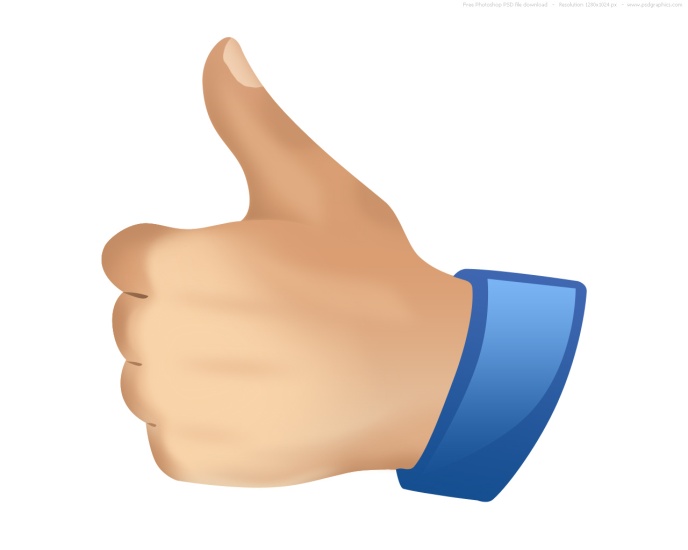 Your house is on fire and you need to get out.

You are looking for cereal in an aisle at Walmart.

You are looking at your neighbors beautiful flowers as you are on your walk.
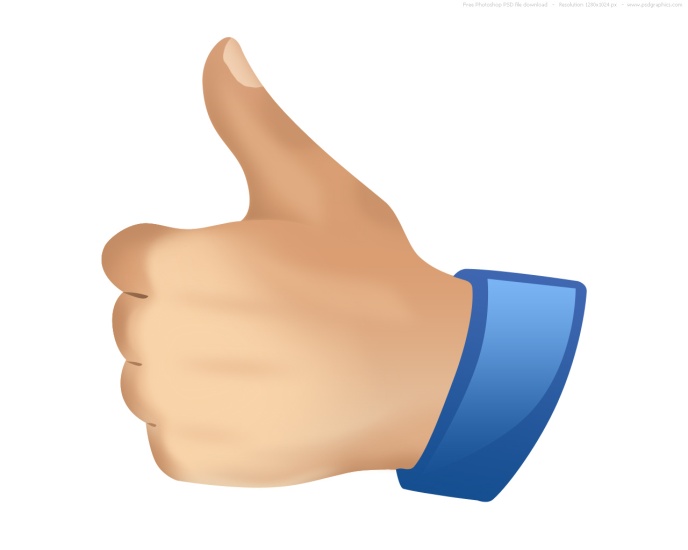 Who can use all 3 words in a sentence?
Cozy
Mend
Stroll
Draw a picture to show what these words mean.
cozy
mended
strolled
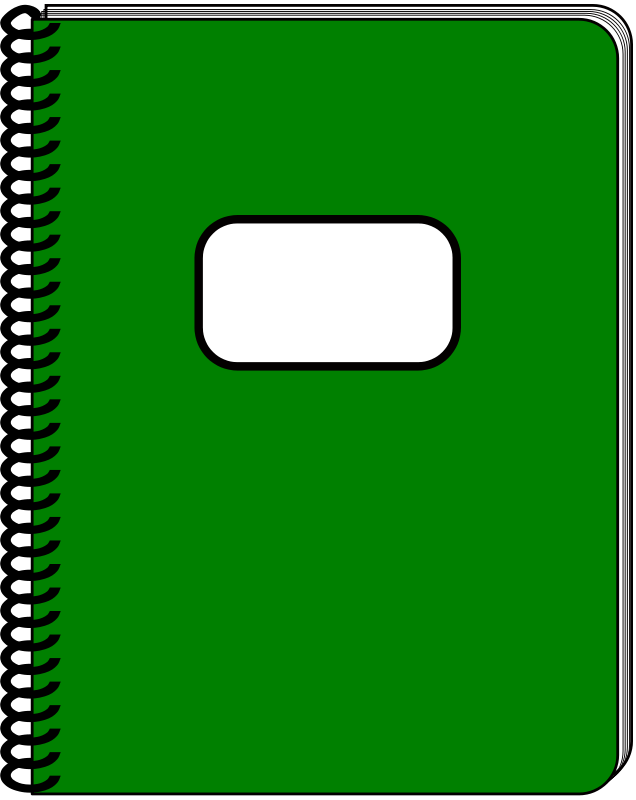 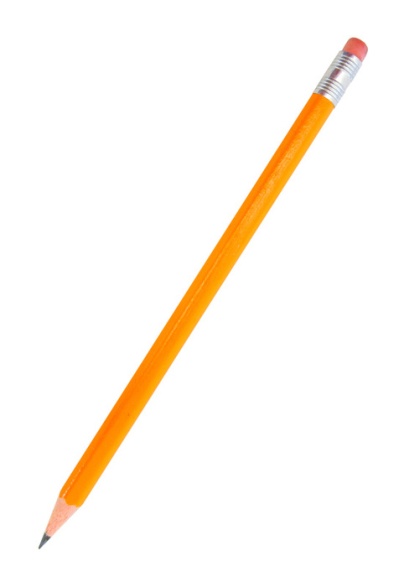 [Speaker Notes: Application-
Students need an opportunity to use the words they just learned from the text.]
I can use words I learn from a text
1   2   3   4